Directorate/
Corporate Service
Strategic Objectives
Deliverables
2023-24 Priorities
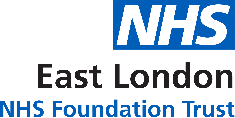 Developing Integrated Care Partnerships
Test and develop the new community rehab approach in partnership with the borough of Newham 
Implement Fuller recommendations that have a direct impact on CHN and work with the ICS to deliver
Streamline care pathways by integrating the IAPT offer within Mental Health services and ensure effective ways of working with SCYPS MDT coordinator and MDT clinical appointments across pathways
Further develop and share learning for the homelessness work
Ensure system working across Community Health Services by meeting the 2-hour rapid response and being involved in the system delivery of virtual wards
Explore alternatives to CAMHS inpatient placements by exploring a collaboration with the Local Authority and ICBs
Improved Population Health Outcomes
Tackling inequalities and improving outcomes
Support the delivery of Marmot and the Anchor focus and identify additional opportunities​
Understand the impact of inequalities by mapping out access against protected characteristics and understand lived experiences by prioritising intersectionality and increasing the number of QI programmes around equity
Embed the equalities programme across CAMHS services and identify 3 service user and 3 staff equalities to prioritise and establish equality leads and champions, to support the Anti-Racism programme
Complete the community health services equalities plan, using feedback from the Patient Experience review of Extended Primary Care Teams to inform inequalities work around access
Rollout of the SCYPS Community Hub programme to support locally-appropriate care delivery
Improved Experience of Care
Co-production and Service Developments
Stabilise community-integrated mental health services such that enhanced primary care provision is resumed 
Proceed with agreed service developments around Pulmonary Rehab, Autism, the Integrated Discharge Hub, Community Neuro, and the development of a SCYPS 0-19 pathway 
Increase referrals from former inpatients to people participation work and improve employment opportunities
Build stronger CAMHS Neuro development pathways working with Community Health Services and SCYPS to support admission avoidance through CAMHS Tier 4 working, and establish efficient pathways for crisis and eating disorders
Pilot Additional Roles Reimbursement Scheme (ARRS) posts in CAMHS Newham to develop an integrated school offer in each borough
Work with people participation to develop a model for volunteering across Community Health Services
To improve the quality of life for all we serve: Newham
Improved Staff Experience
Support services to deliver on recovery plans and develop an engagement plan and mobilise pathways for MSK/Podiatry/Falls Response/SCYPS ASD, and Newham CAMHS services. Work with service users, partners and General Practitioners to ensure these are all accessible 
Revive violence reduction work and develop a self-assurance governance system and enhance trauma-informed care and develop clear structures to manage increased complexity
Test Peer Support Worker roles in continence/Diabetes and Long Covid to improve access and flow into the services
Access, quality and safety
Staff wellbeing, recruitment and retention
Streamline current recruitment processes by agreeing quick wins and identifying initiatives around expediting visas, engaging with People and Culture’s Trustwide programmes to expand reach
Focus on staff needs, cultural expectations, drivers of wellbeing, and support transitions following sickness periods
Expand training offers for line managers and staff across all service to improve recording on clinical systems and establish dedicated classes around care navigation in primary care
Increase awareness of support including CAMHS “What Important to Me” programmes
Establish a North East London (NEL) ICB workforce plan and develop a CAMHS Workforce Strategy
Improved Value
Directorate
Estates & Digital Infrastructure
Conduct an estates mapping exercise for all services and ensure it is fit for purpose with IT infrastructure
Implement the “stay connected” personal health budget, improve the Individual Placement and Support (IPS) offer by integrating into MIND service and overall improvement plan for MIND service
Expand digital offers for 16+ IAPT population using innovation and development opportunities to expand the range of therapies available 
Establish communications champions in each service providing training and support e.g. use of twitter and networks​
Children and Adolescent Mental Health Services (CAMHS)
Newham CHS
Improving Access to Psychological Therapies (IAPT)
Primary Care Services
Specialist Children's and Young People’s Service (SCYPS)
Newham MH
Corporate Service
Financial Viability
Deliver on the mental health financial viability plan focusing on the complex care budget and Decision Support Tool (DST) and Section 12 budget implementation
Deliver on the East Ham Care Centre redesign, Extended Primary Care Team (EPCT) redesign and potential joint working with Tower Hamlets community services
Review the GP contract for 2023/24 and establish a new model of care to support a sustainable workforce​
CMHT Transformation
Mental Health Law
Infection Control
Quality Improvement
Informatics & BI
Corporate Performance
Public Health
Corporate Governance
Quality Assurance
Sustainability and Carbon Reduction
Focus on the transformation to LED lights for energy savings in Newham Mental Health Services
Increase the number of electric vehicle charging points available at all Newham sites
Optimise decision-making and move to lower carbon-metered dose inhalers across primary care and promote greener inhaler disposal
Financial Viability
People & Culture
Estates
Digital
People Participation
Communications
Commercial Development